TEMPORARY AGRICULTURAL WORKER PROGRAMMES
Mexico – Canada
Daniel Aguado Ornelas
Sub-director of Protection Policy
General Directorate for the Protection of Mexicans Abroad
Secretariat of Foreign Affairs
TEMPORARY AGRICULTURAL WORKER PROGRAMME
The Temporary Agricultural Worker Programme (PTAT) was established in 1974 with the signing of the Memo of Understanding between the Government of the United Mexican States and the Government of Canada.  PTAT incorporates mechanisms from the Bracero Agreements with the United States that were in effect from 1941-1964.

The Programme is a bilateral cooperation model which promotes temporary orderly and safe migration flows of Mexican agricultural workers, ensuring respect for their labour, social, and human rights.
2
TEMPORARY AGRICULTURAL WORKER PROGRAMMES
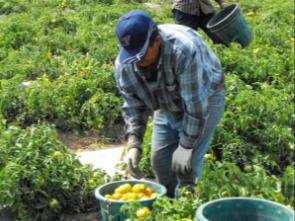 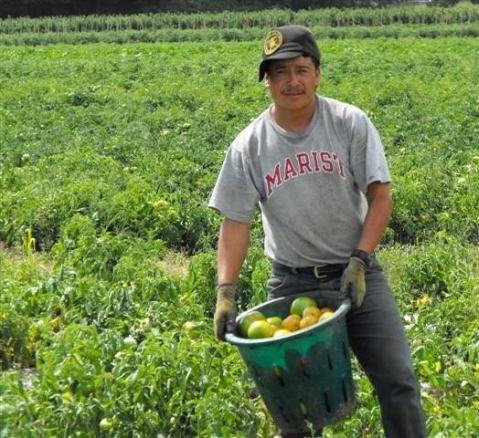 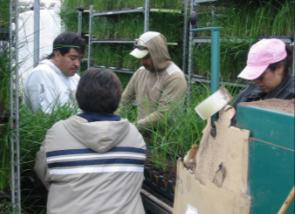 Agricultural workers in Toronto
3
To date, 225,181 Mexican agricultural workers have participated in the programme.
PARTICIPATING WORKERS BY CANADIAN PROVINCE, 2007-2011
5
PTAT – MEMO OF UNDERSTANDING
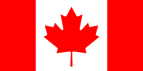 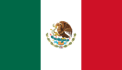 6
REQUIREMENTS TO JOIN PTAT
To be a Mexican citizen
To be 22-45 years old
To be a peasant or agricultural worker or perform tasks related to agricultural work and to live in a rural area
Education: 3rd grade minimum, 9th grade maximum
Men and women that are married or in a legally binding relationship, and – as an exception – single persons with financial dependants
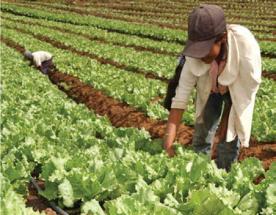 7
PTAT GUIDELINES
Obligations of the Employer:
No more than 40 hours or six days of work each week; 
Providing accommodation, food, and transport for workers;
Covering health costs for workers and providing all security measures required by the law;
Paying at least the established minimum wage; 
Depositing a part of the salary to an account to be used by the family of the agricultural worker.

Obligations of the Worker:
Working for the same employer during the established period;
Working during a 14-day trial period;
Returning to his/her country of origin;
Reimbursing the employer for the cost of migration procedures and other services provided. These amounts are reviewed.
8
PTAT REVIEW AND MONITORING MECHANISMS
A regular review of the operational rules

Annual inter-governmental evaluation meetings of:
Government institutions of Mexico and Canada – federal and provincial;
Representatives from associations of close to 1000 employers from Ontario, Quebec, and British Columbia.

Inter-secretarial meetings in Mexico to review competencies:
Secretariat of Labour and Social Welfare (STPS)
Secretariat of Foreign Affairs (SRE)
Secretariat of Health (Salud)
Secretariat of the Interior (Segob)
Treasury and Public Credit Department (SHCP)
9
CONSULAR NETWORK OF MEXICO IN CANADA
Consulates keep records of all agricultural workers and employers from different provinces of Canada that participate in the programme:
General Consulate of Mexico in Montreal, Quebec

General Consulate of Mexico in Toronto, Ontario

General Consulate of Mexico in Vancouver, British Columbia

Consulate of Mexico in Leamington, Ontario

Consulate of Mexico in Calgary, Alberta
Yukon Territory
Nunavut Territory
Terranova
North-Western Territories
British Columbia
Quebec
Prince Edward Island
Alberta
Manitoba
Ontario
Nova Scotia
New Brunswick
Saskatchewan
10
CONSULAR ASSISTANCE ACTIONS
Arrival of Workers in Canada

Verifying that the workers have arrived in Canada in order to respond to requests from employers or request substitute workers.
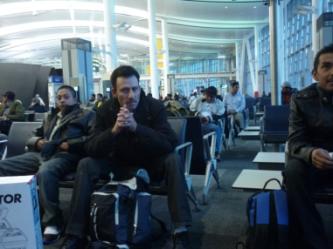 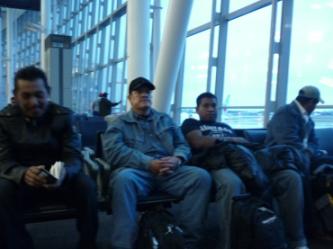 Workers at the Toronto airport, before returning to Mexico.
11
CONSULAR ASSISTANCE ACTIONS
Visits to Farms

Providing information to workers about their rights, obligations, and benefits;

Reminding them that they should have a bank account to facilitate sending financial resources or receiving payments from the employer;

Reminding them that they should submit their tax declaration before returning to Mexico, with the aim of requesting – if applicable – reimbursement of any retained taxes.
12
CONSULAR ASSISTANCE ACTIONS
Visits to Farms, cont.

Ensuring compliance with the terms and conditions of contracts and providing good offices in cases of conflicts between workers and employers.
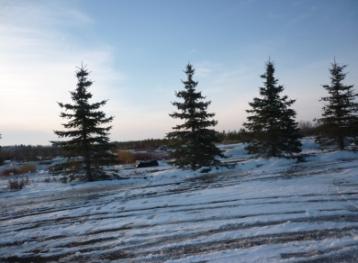 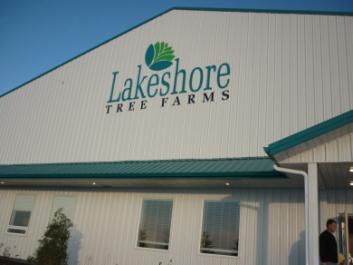 13
A “farm” and crops covered with plastic in Saskatoon.
CONSULAR ASSISTANCE ACTIONS
Procedures before Authorities
Consulates provide assistance to workers for procedures before province authorities, such as payments for medical disability, parental rights, etc. 

4) Assistance in Case of Accident or Disease
Consular officers visit hospitals when a worker is transferred due to health reasons, to verify the condition of the worker and establish what type of assistance can be provided and to collect information to be provided to the worker’s family and STPS.

5)  Legal Aid
Consular officers ensure compliance with the labour conditions established in PTAT and provide assistance in cases of denouncement of violations under the programme.
14
PTAT IN FIGURES
Approximately 7 out of every 10 workers (70%) return as nominal workers the following season. 

Close to one third (30%) of new workers join the programme each year (selected workers).

STPS keeps a list of 300 substitute workers to replace workers that cannot join PTAT.

In 2011, consulates of Mexico in Canada only received 27 complaints against PTAT employers, out of a total number of 16,494 hired workers.
15
CONSIDERATIONS
Various mechanisms are in place in PTAT to reduce potential conflicts between workers and employers:

Existence of a mutual agreement (Memo of Understanding between Canada and Mexico) which provides a specific legal framework regulating programme operations.  

Clearly defined roles of authorities from both countries to ensure compliance of the programme in relevant areas.  

An on-going review of the programme and regular meetings of authorities at a domestic and international level.

Timely intervention of consular officers to provide information and preventative protection.
16
TEMPORARY AGRICULTURAL WORKER PROGRAMME MEXICO – CANADA
Daniel Aguado Ornelas

		Secretariat of Foreign Affairs
		Sub-director of Protection Policy
		Plaza Juárez #20, Colonia Centro
		Ciudad de México, Distrito Federal 
		CP 06010, Mexico

		Tel.  52 (55) 36 86 51 00, Ext. 7539

		daguado@sre.gob.mx
17